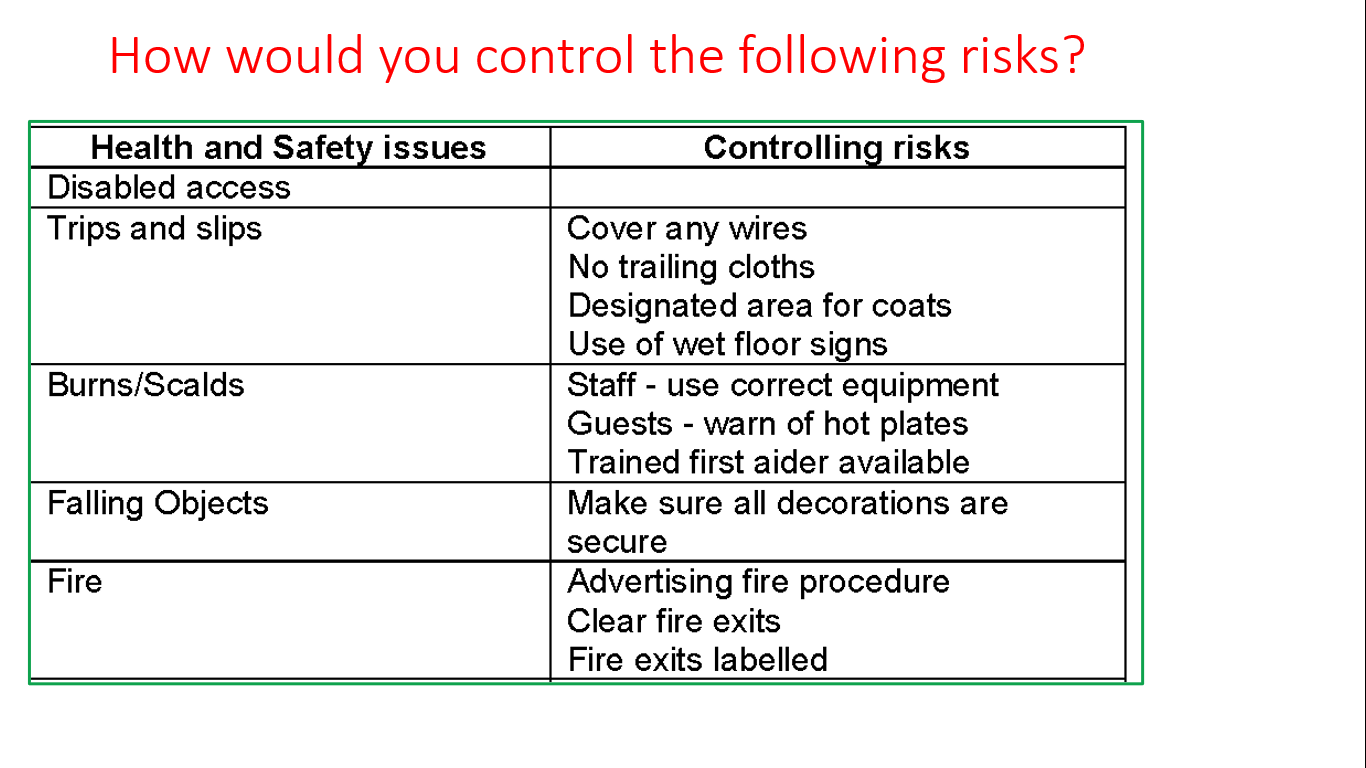 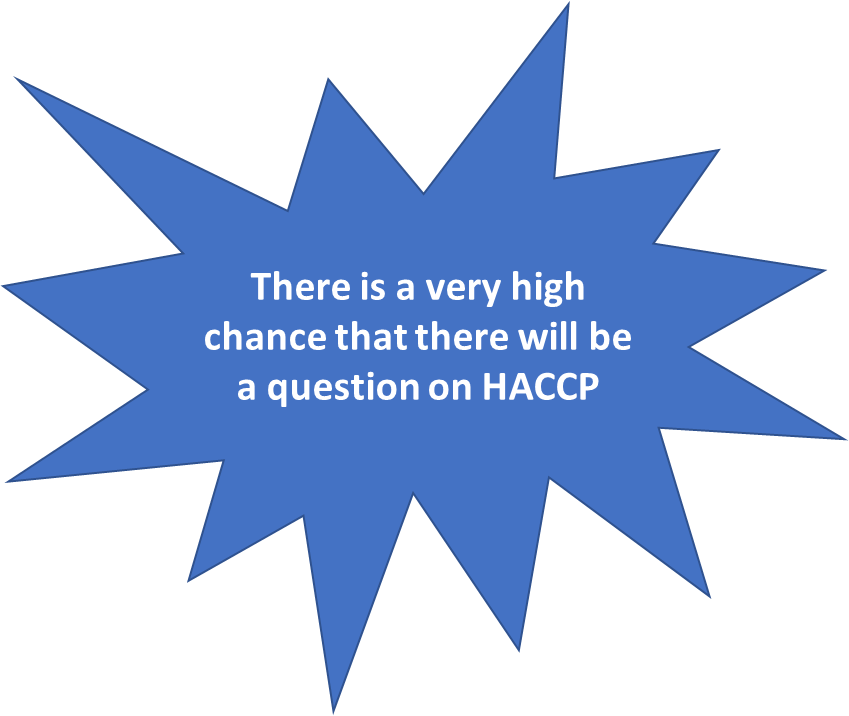 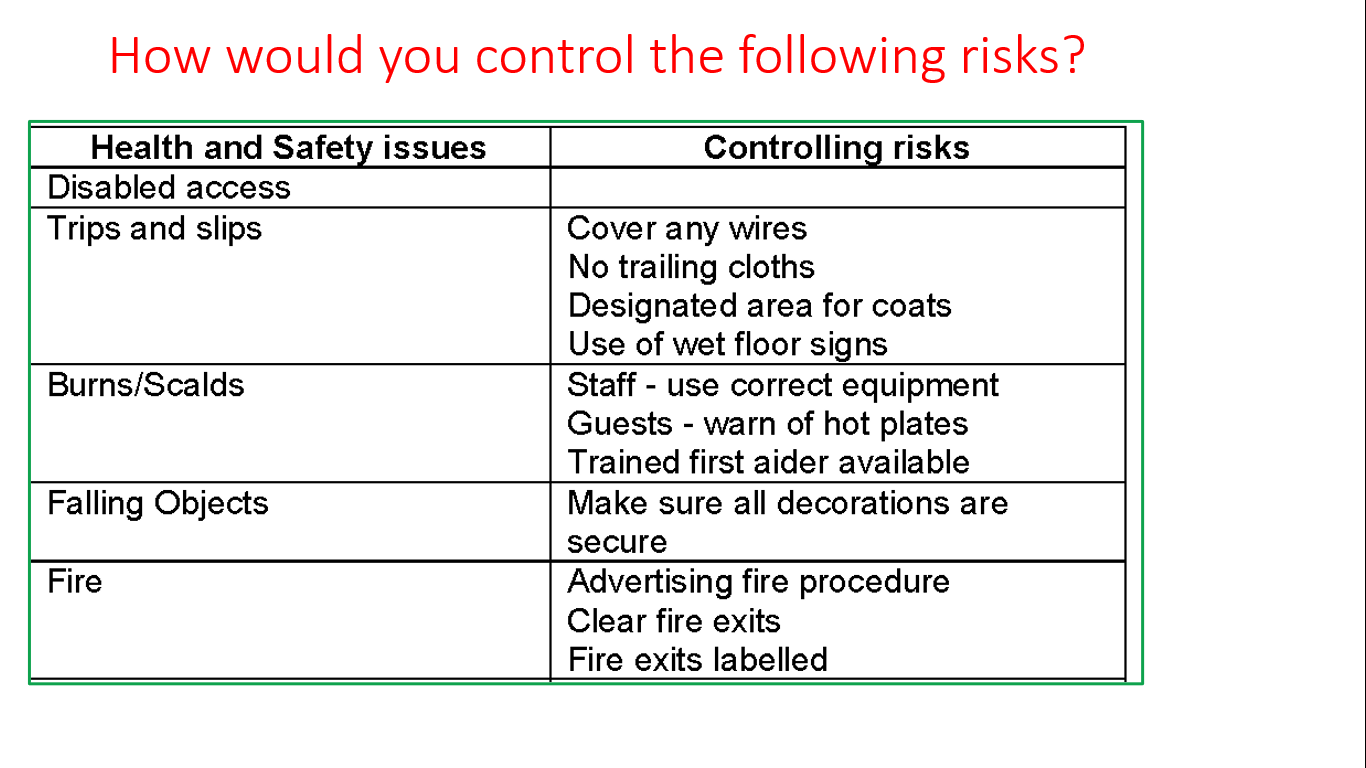 There is a very high chance that there will be a question on HACCP
[Speaker Notes: There is a very high chance that there will be a question on HACCP]
[Speaker Notes: There is a very high chance that there will be a question on HACCP]
HACCP Exam Questions
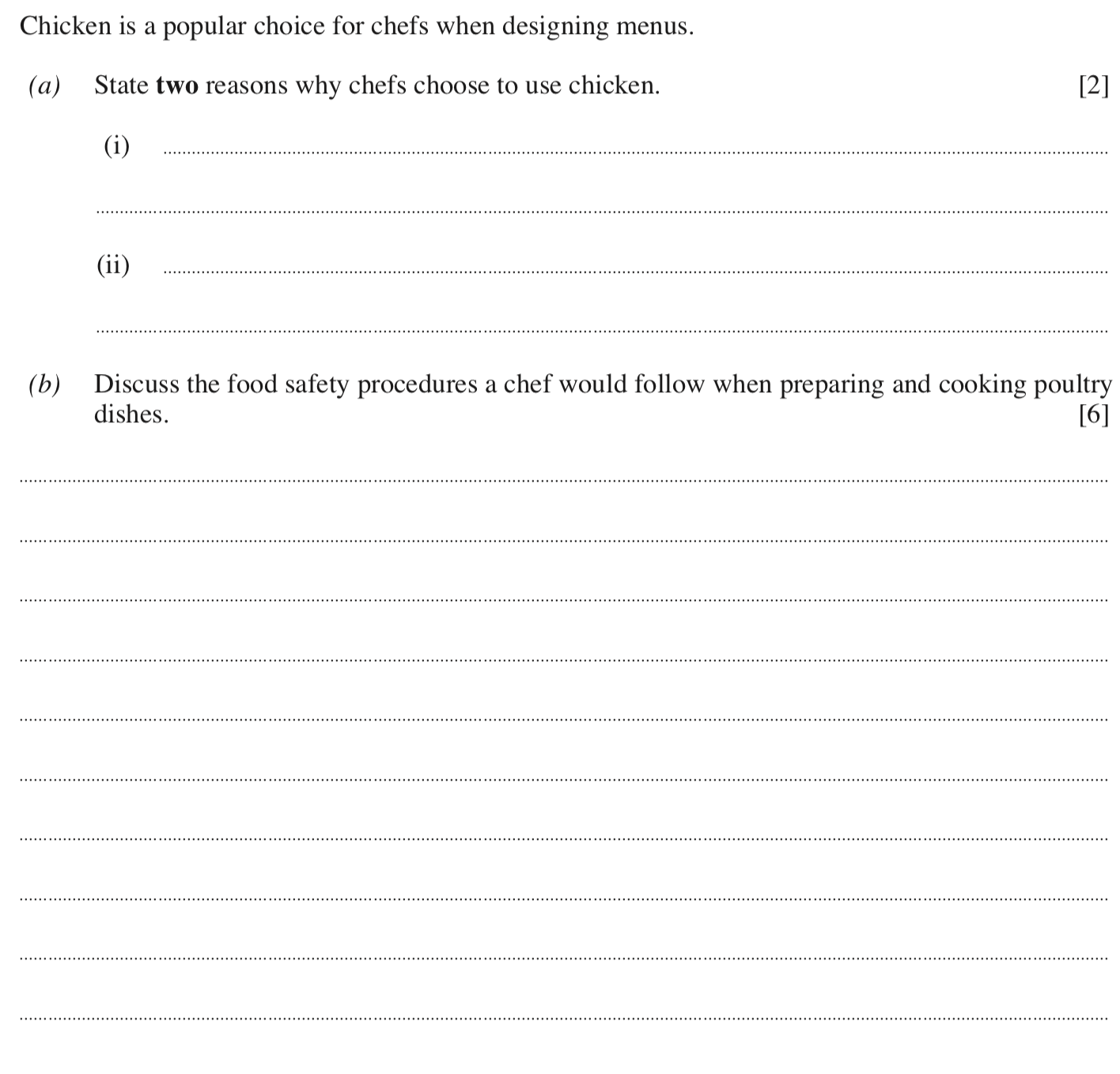 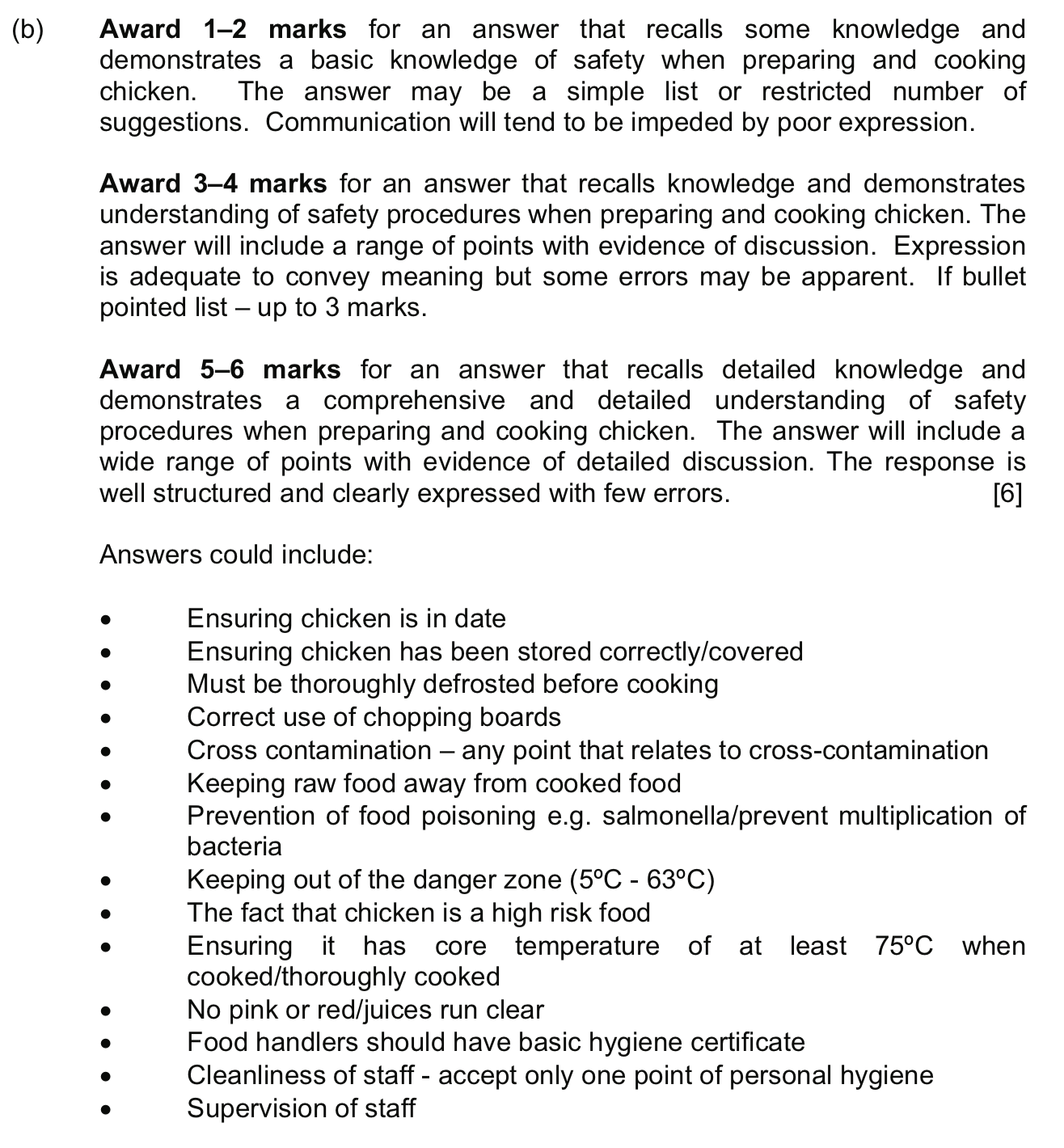 HACCP
Hazards (salmonella food poisoning) 
–Out of date/broken shells 
–Uncooked 
–Cross contamination 

CCP’s 
–Check dates/condition 
–Check temperatures 
–Keep raw/cooked seperate
Health and safety
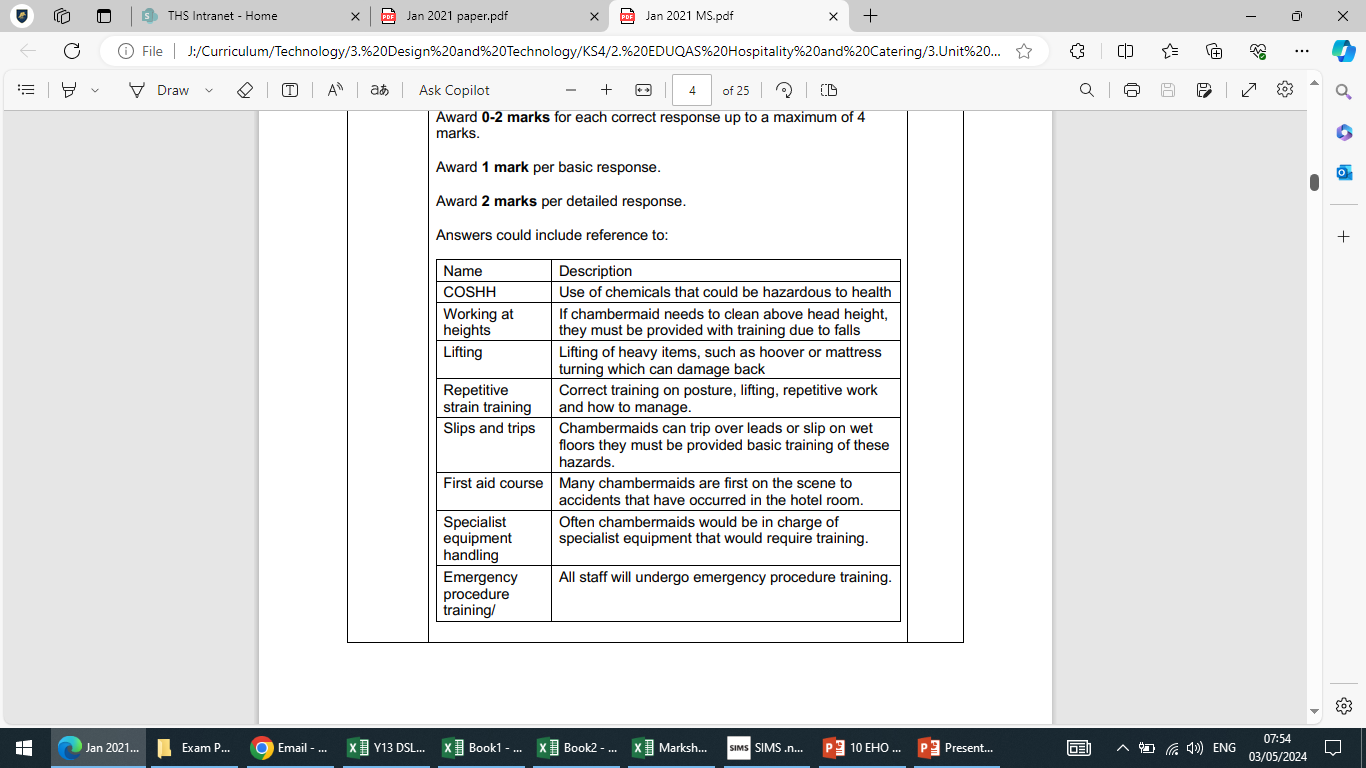 Food Safety Act
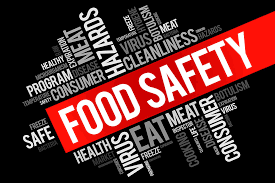 This ensures that food is safe to eat 
It also checks that information on a product given to customer is correct (contains nuts) 
Makes sure that the quality and composition of the food is based on what the customer expects (special claims like ‘made with 70% cocoa solids’ – ensuring this is true)
How would you ensure food is safe to eat?

Colour coded chopping boards – reduce cross contamination

PPE – aprons, hair nets – to avoid cross contamination 

Food storage to slow bacteria growth
                          
Cooking above 72⁰ C
Fridge 0 to 5⁰C
Freezer -18 ⁰C
Health and Safety at Work Act
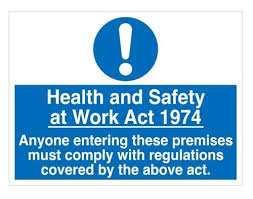 This aims to protect employees at work 
It gives rules for employers to follow 
–Workplace should be well lit 
–It shouldn’t be too hot or cold 
–Workers must be properly trained (in relevant health and safety) 
–Equipment is safe to use 
–Suitable measures are in place to stop dangerous equipment from harming staff (oven gloves) 
–The fire and first aid policy is in place
Technology
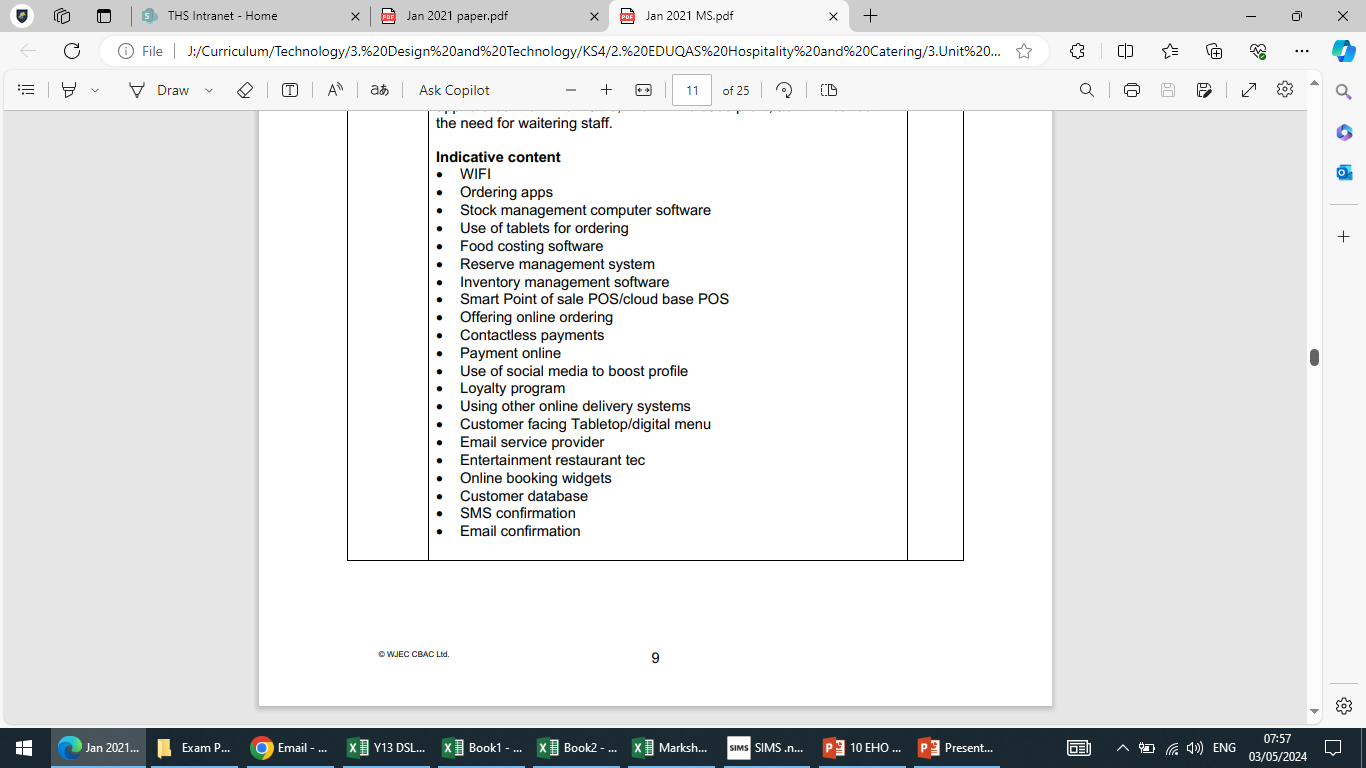 Uniform
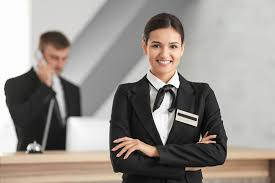 All staff, in order for customers to identify them, should wear name badges and logos on uniform. Uniform should comfortable and breathable for employees to work in

What are the advantages of a uniform to employers and employees?
Diabetes Gluten/Coeliac Lactose Low salt Low fat Phenylketonuria (PKU/medical) MSG free Vegetarian Vegan Lacto-vegetarian Lacto-ove-vegetarian Pescatarian Paleo Kosher (religious) Religious beliefs Muslims Hindus Sikhs Jewish Rastafaria

Indicative content: Wheat/cereal Gluten free Nuts Seeds (sesame, pumpkin, poppy etc.) Molluscs Crustaceans (lobster, prawns etc.) eggs Dairy/milk free/lactose Mustard Sulphites Fish Fruits and vegetables Lupin Soya Beans (kidney beans, soya

Campylobacter • Salmonella • E-coli • Clostridium perfringents • Listeria • Bacillius cereus • Staphylococcus aureu
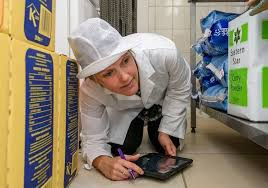 Trish has opened up a new café and is due a visit from the Environmental Health Officer (EHO). Describe the evidence an Environmental Health Officer will want to see in the following areas: (a) Preparation of food.
Trish has opened up a new café and is due a visit from the Environmental Health Officer (EHO). Describe the evidence an Environmental Health Officer will want to see in the following areas: (a) cooking the food.
A HACCP form has been written for the café, however the EHO has advised that it has missed out the food storage section. 
Fill in the HACCP on storage of food.
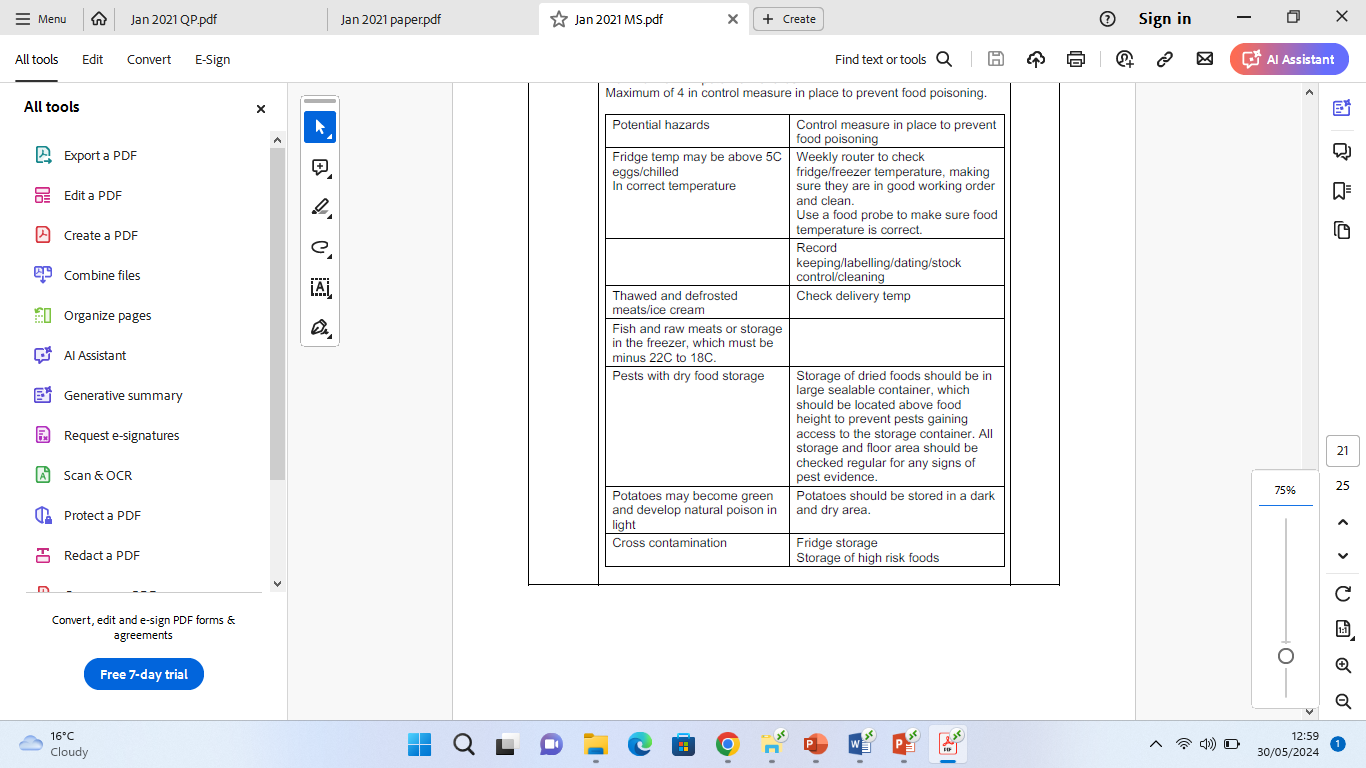 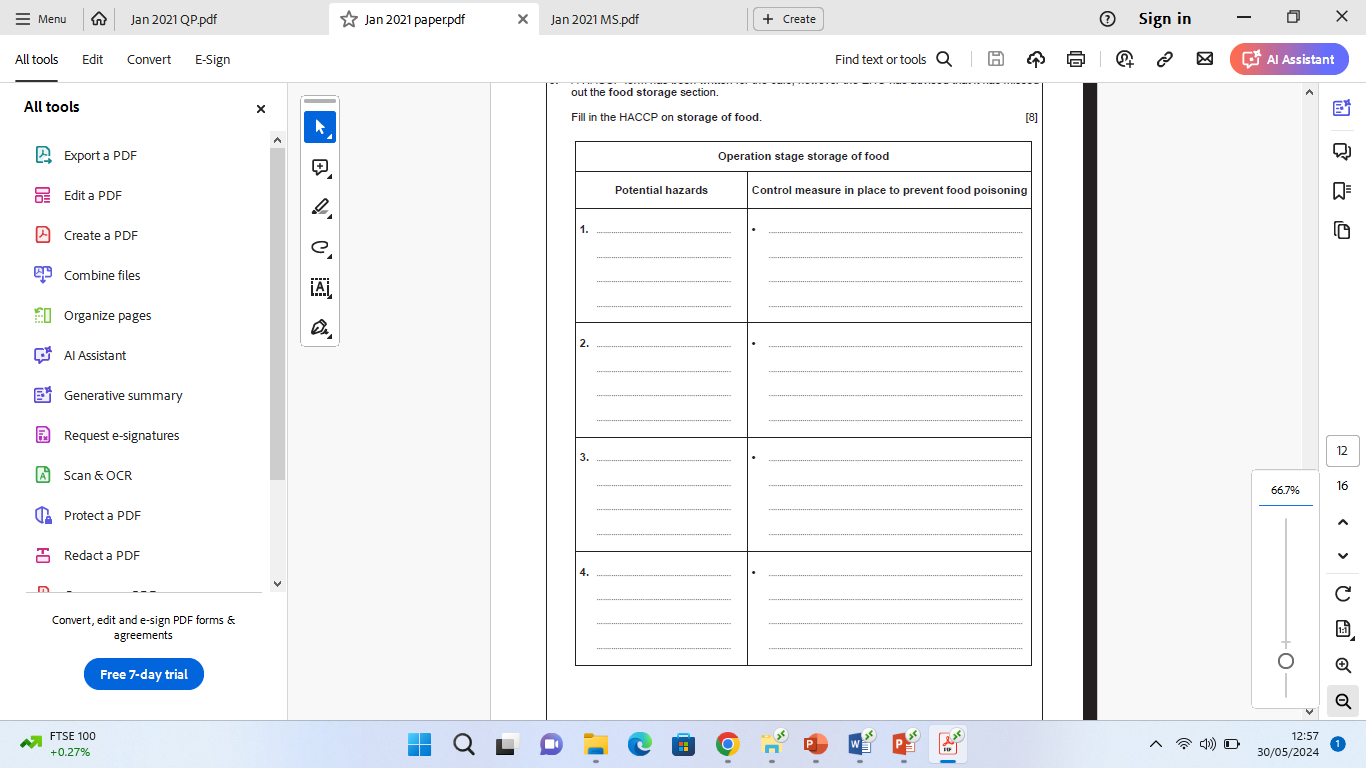 What are the advantages/ disadvantages of cafeteria service?
Customers are served ready-made food from a counter. 
Advantages are: 
Don’t need many staff, or skilled staff 
Can serve a huge amount of people very quickly 
Cost effective for business and cheap for customers 
Disadvantages are: 
–Food needs to be kept hot which is expensive and can cause food to deteriorate, spoil and be thrown away. 
–Customers have to queue 
–The display area can become very untidy and needs constant cleaning/replenishing.
Fast food – advantages and disadvantages
In a fast-food outlet, food is being cooked all the time. Customers order at a a counter and are given their food straight away. 
Advantages 
–They don’t need skilled staff 
–They can serve a lot of customers quickly 
–Easy for customers to grab something quickly if they are out and about 
Disadvantages 
–Lots of very specialist equipment like fryers which need to be on all the time (expensive running costs) 
–Expensive rent for high-street outlets 
–Limited menu options
Silver service – advantages and disadvantages
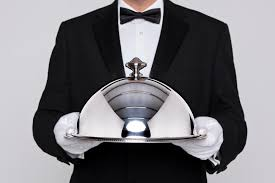 Silver service is where waiters serve most of the foods at the table and where each item is placed based on the customers request (eg number of potatoes, types of veg). It is done with silver spoons and platters. 
Advantages 
–Highly entertaining, high level of personalised service so people will pay more for their meal 
–Creates a sense of occasion and raises the profile of the establishment 
Disadvantages 
–Staff are highly skilled and therefore cost more to employ 
–Unskilled staff attempting silver service may make mistakes like dropping food on customers.
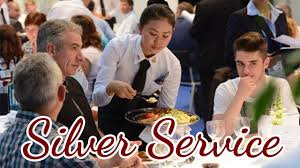 Gueridon – advantages and disadvantages
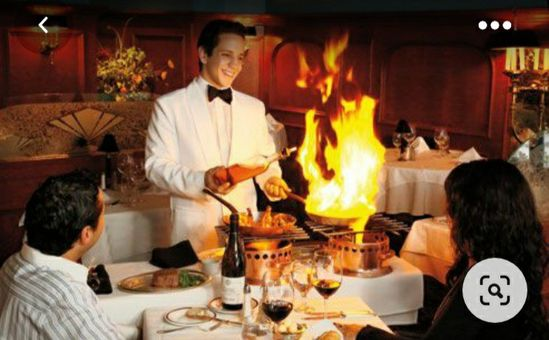 In Gueridon service, the chef finishes some element of the meal at the table. This may be carving, serving and even sometimes cooking the later stages in front of the customer 
Advantages 
–This is a highly entertaining form of service which means business can charge a premium price for their dishes 
Disadvantages 
–It is highly skilled and therefore is very expensive to employ and train people to this standard 
–If not done by experienced professionals can cause health and safety problems.
In flight service – advantages and disadvantages
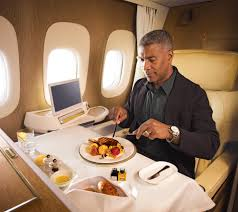 In flight catering takes place on planes. Food is cooked elsewhere and then reheated ‘in-flight’. 
Advantages 
–Customers with special dietary requirements can pre-order their meals 
–Less or no food is wasted as everyone knows exactly what they are having 
Disadvantages 
–Customers have limited choice 
–Cooking facilities are limited which limits the range of foods that can be reheated.
A la carte
Individually priced items, large selection. 
Cooked to order, freshly produced. 
Minimum cutlery and crockery is laid, additional items are laid depending on choice of dish e.g. prawn cocktail, soup or pate. 
Greater choice leads to high customer satisfaction. 
More difficult for chefs. Usually more expensive as greater skills needed.
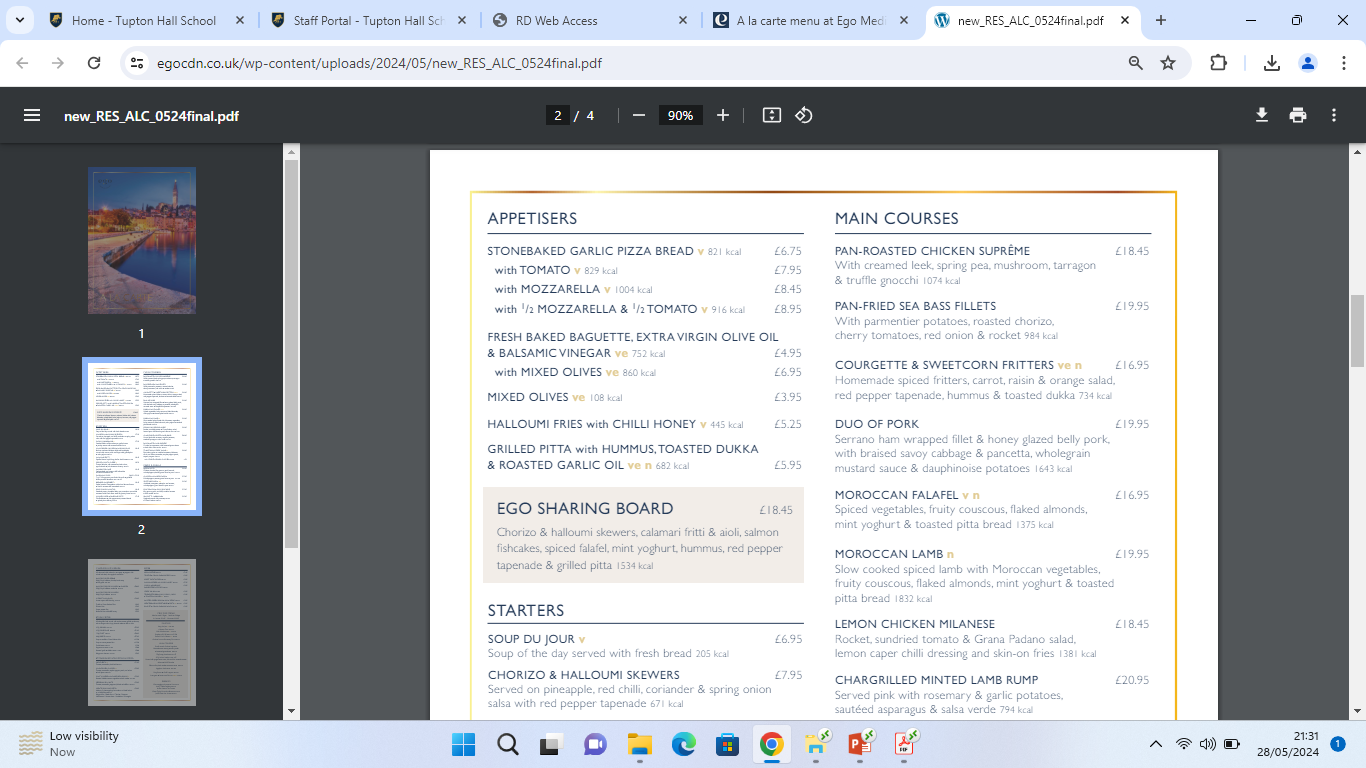 Head chef responsibilities
Manage the pass 
Test the food and assure quality before leaving the kitchen 
Organise the kitchen 
Compile the menu’s 
Order the foodstuffs 
Show the required profit 
Engage the staff 
Supervise the kitchen 
Advise on purchase for equipment 
Be responsible for health, hygiene and safety
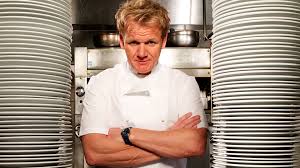 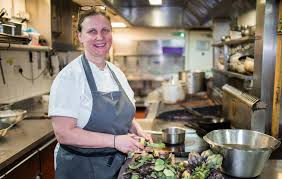 Gordon Ramsay 
Angela Hartnett
Sous chef responsibilities
The sous chef will be responsible for a section of work within the kitchen 
They are 2nd in charge so will take over from the head chef when they are way 
They will support the head chef in other managerial roles eg training, supervising etc
Chef de partie (section chef)responsibilities
The chefs de partie are each in charge of a section of the work in the kitchen 
Pastry chef (le patissier)
Roast chef (le rotisseur)
Fish chef (le poissonier)
Vegetable chef (l’entremetties)
Soup chef (le potager) 
Grill chef (le grillardin).
What are the qualities you would expect from a commis (assistant) chef or a trainee?
Willing to learn 
Punctual 
Clean and tidy 
Good listener 
Able to take on advice 
Basic cooking skills only (prep of veg etc)
What are the qualities needed for:
Receptionist
Waiter
Chambermaid
Etc etc?
What is the role of a restaurant manager?
Responsible for organising and supervising all the work in the restaurant. 
Be flexible so that they can cover people who are ill. 
Multitask and multi-skill so that they can do a wide range of jobs and cover a wide range of staff if needed. 
Hire and fire staff. 
Communicate with customers. 
Co-ordinate the efforts of the staff. 
Ensure high standards of practise and hygiene within the restaurant. 
Train, develop and motivate a team of people less experienced/skilled than him/herself. 
Be a leader, and lead by example.
What does a Sommelie do?
A Sommelie is a wine waiter who advises on drinks eg which wine would go best with a certain chicken dish. 
They are not just a bar person as they would be responsible for sourcing the wine for the restaurant/hotel and not just serving it. 
The choice of wine with a meal is very important as it can enhance the outcome of the food.
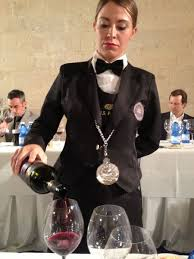 Name the symptoms of food poisoning?
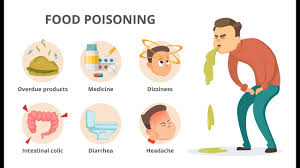 Nausea 
Vomiting 
Diarrhoea 
Fever 
Stomach ache 
These will usually last for 2-3 days
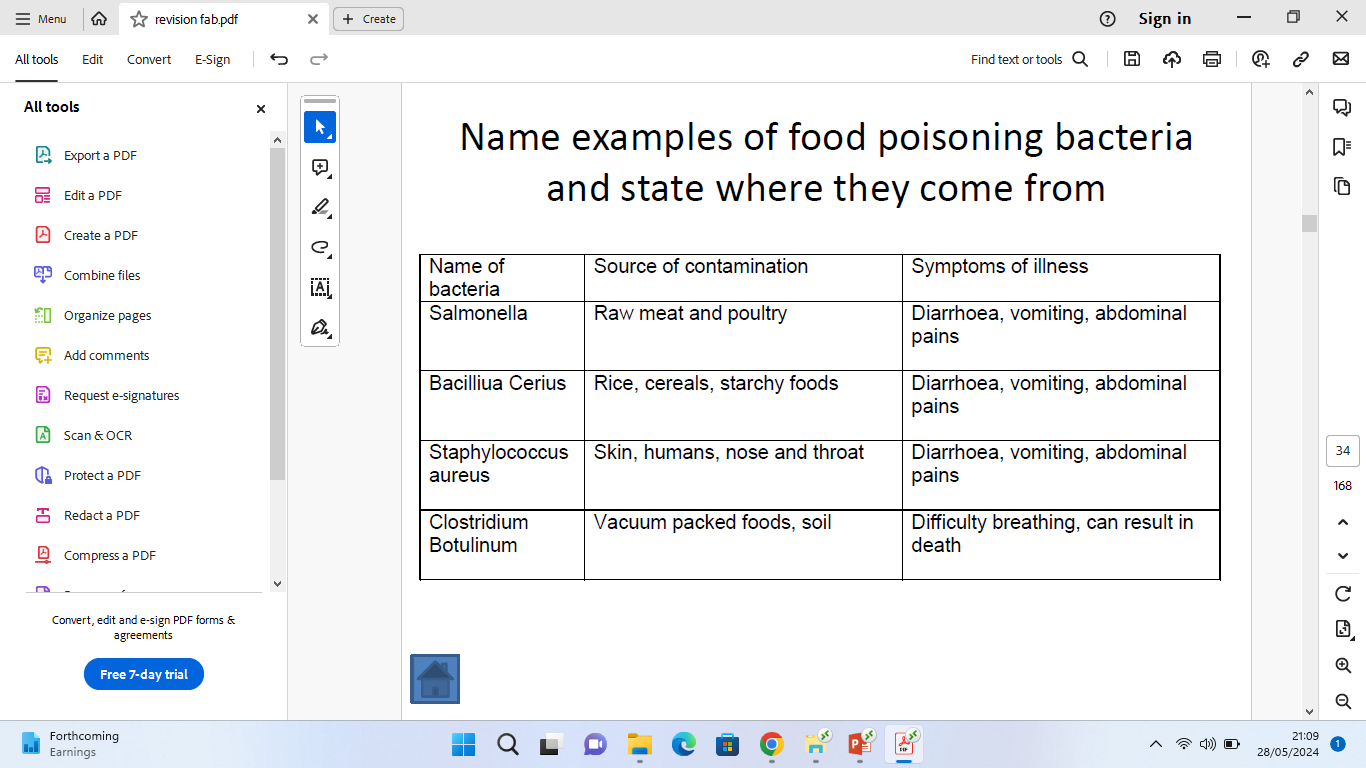 How is ICT used within the catering industry?
EPOS: Electronic Point of Sale systems are computerised tills that track a customers order. They communicate via a touch screen key information about the order to a kitchen which then produces the food. It also will keep track of stock and tell the waiter when that food has run out. 
Stock control systems: These monitor stock levels. Any new orders are added to the system and when food is used, it is taken off. This way, a manager will know when to purchase new foods. Sometimes this system will work automatically and email suppliers by itself. 
Publishing software: Can be used to make menu’s and advertising flyers for a business 
Internet: Can be used to advertise the business and provide a means by which people can contact you and make bookings
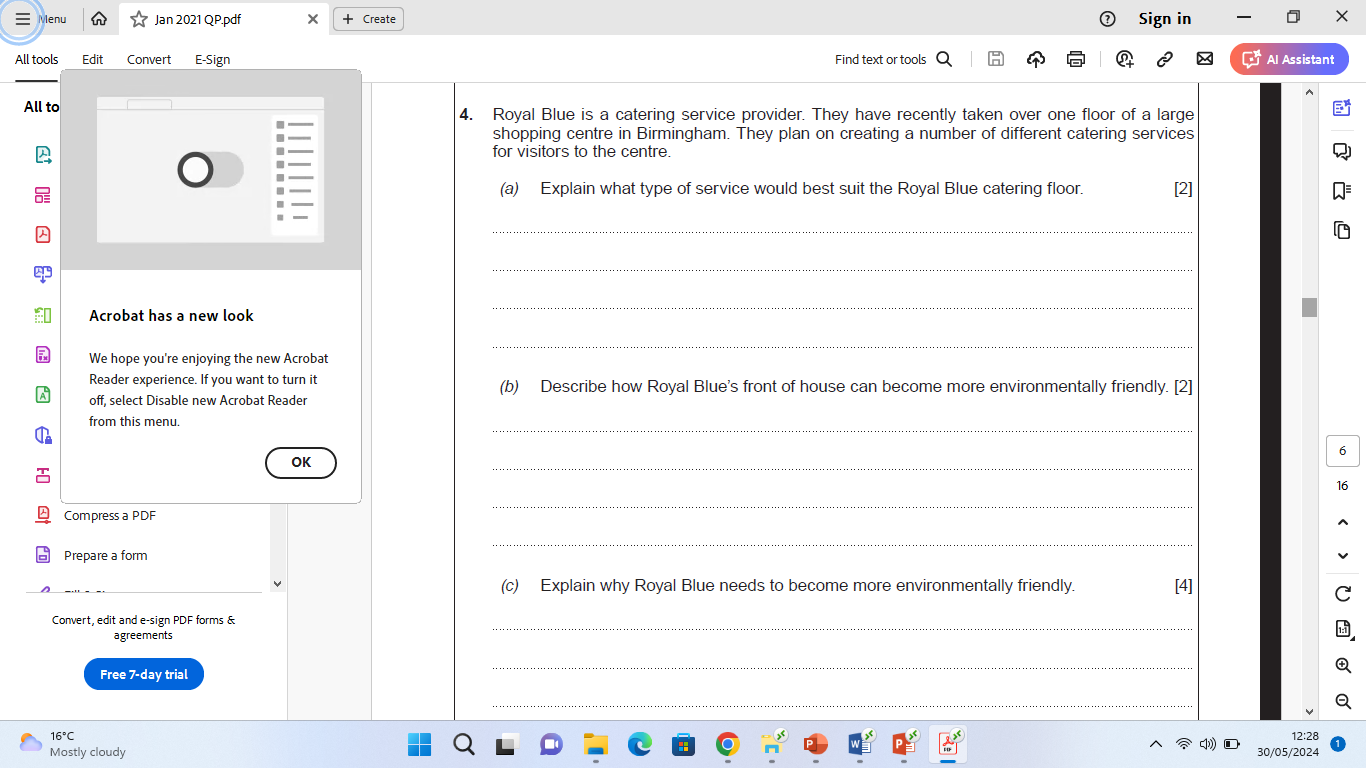 You will need to know food provisions!!
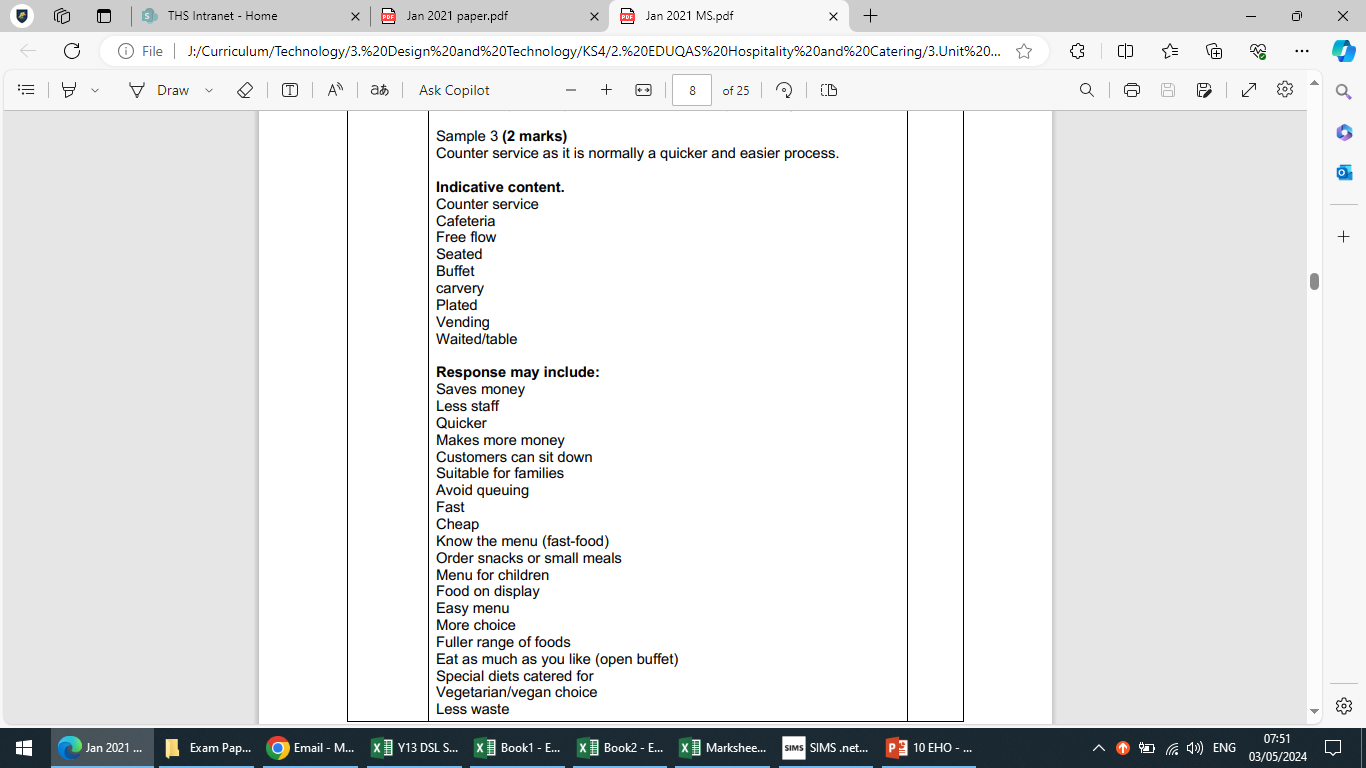 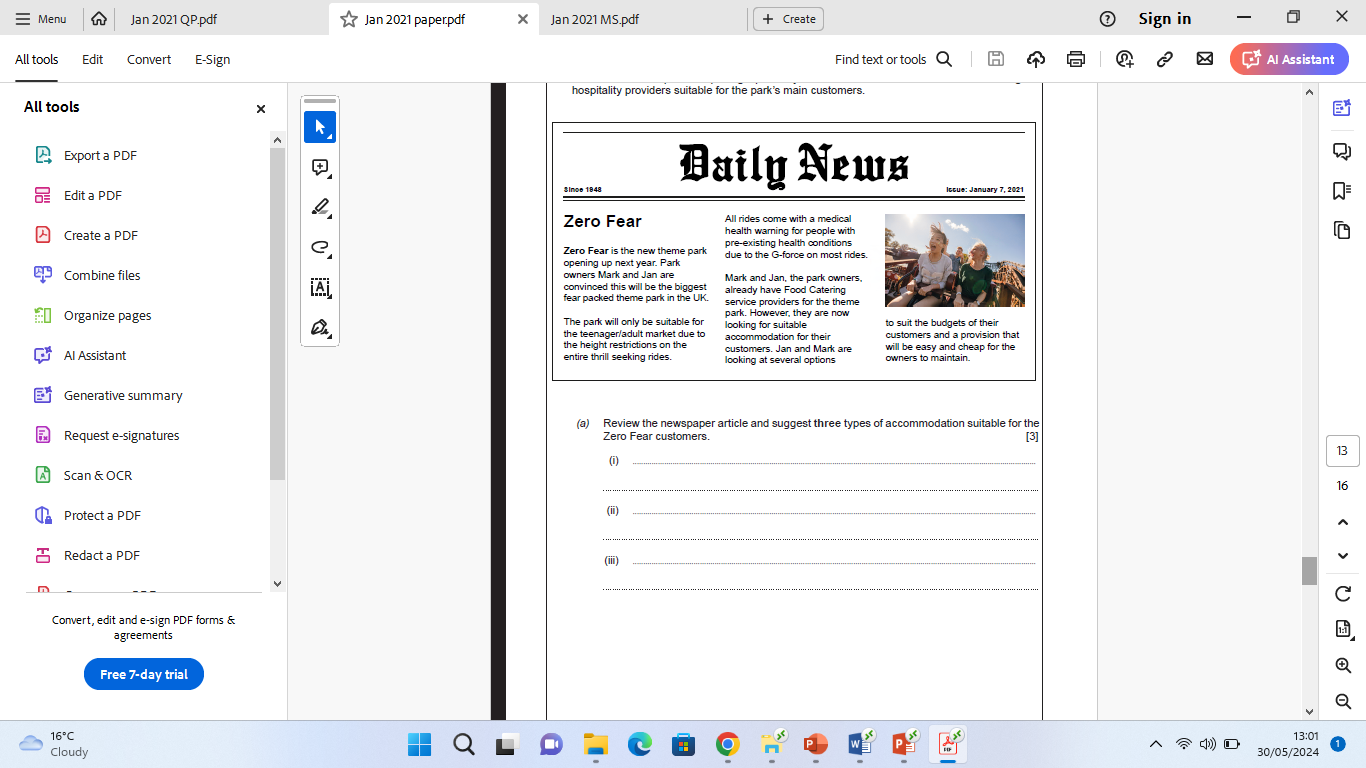 When you read the question highlight the key points as you will need to refer to them in the next question!!


Theme park
Teenagers/adults 
Accommodation 
Budgets 
Easy and cheap
There is a very high chance that this style question will be on the paper!!
Review your suggestions for the types of accommodation and justify, which one is most suitable to meet the needs of the customers and the owners of Zero Fear. [8]
You MUST refer to the following points in the case study 
Theme park
Teenagers/adults 
Accommodation 
Budgets 
Easy and cheap
Sample 7-8 marks
I have looked at my suggestions and I think the best one for the
customers and business owners would be a caravan park. Caravan parks need less staff than a hotel, which would make running it cheaper and easier than any other option. The start-up price would be a lot lower than a hotel and this would meet the needs of the business owners.
The caravan park could have a number of different caravans to facilitate different budgets of the Zero Fear customers, which are teenagers and adults. I could have chosen a hotel, however there is planning permission required, full time staff needed and costly overheads for the business owners because the main customers would only stay for a few days a caravan park would be ideal, as they wouldn’t have a lot of luggage with them. They
could get food at the park and use the caravan as self-catering, which could cut down the cost of accommodation. Overtime Jan and Mark could add more areas to the caravan park like café, restaurants and bar in order to make more money.
Why has this response achieved full marks?
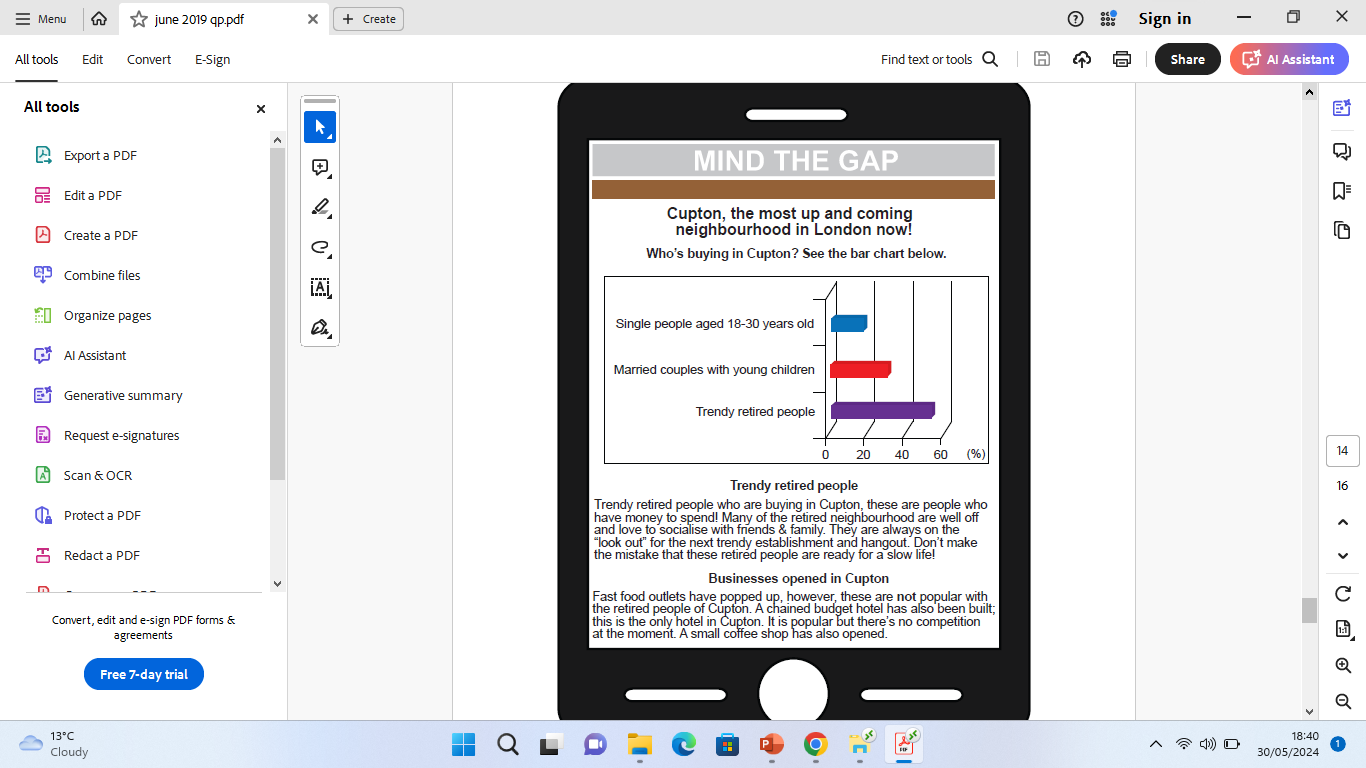 Over the past few years Cupton, a borough in London, has seen an increase in house prices and a number of new businesses have opened. 
A recent national news blogger revealed Cupton as “Currently the most up and coming neighbourhood in London”.
What are the key words you need to highlight?
Trendy retired people who are buying in Cupton, these are people who have money to spend! Many of the retired neighbourhood are well off and love to socialise with friends & family. They are always on the “look out” for the next trendy establishment and hangout. Don’t make the mistake that these retired people are ready for a slow life! Businesses opened in Cupton. Fast food outlets have popped up, however, these are not popular with the retired people of Cupton. A chained budget hotel has also been built;this is the only hotel in Cupton. It is popular but there’s no competition at the moment. A small coffee shop has also opened.
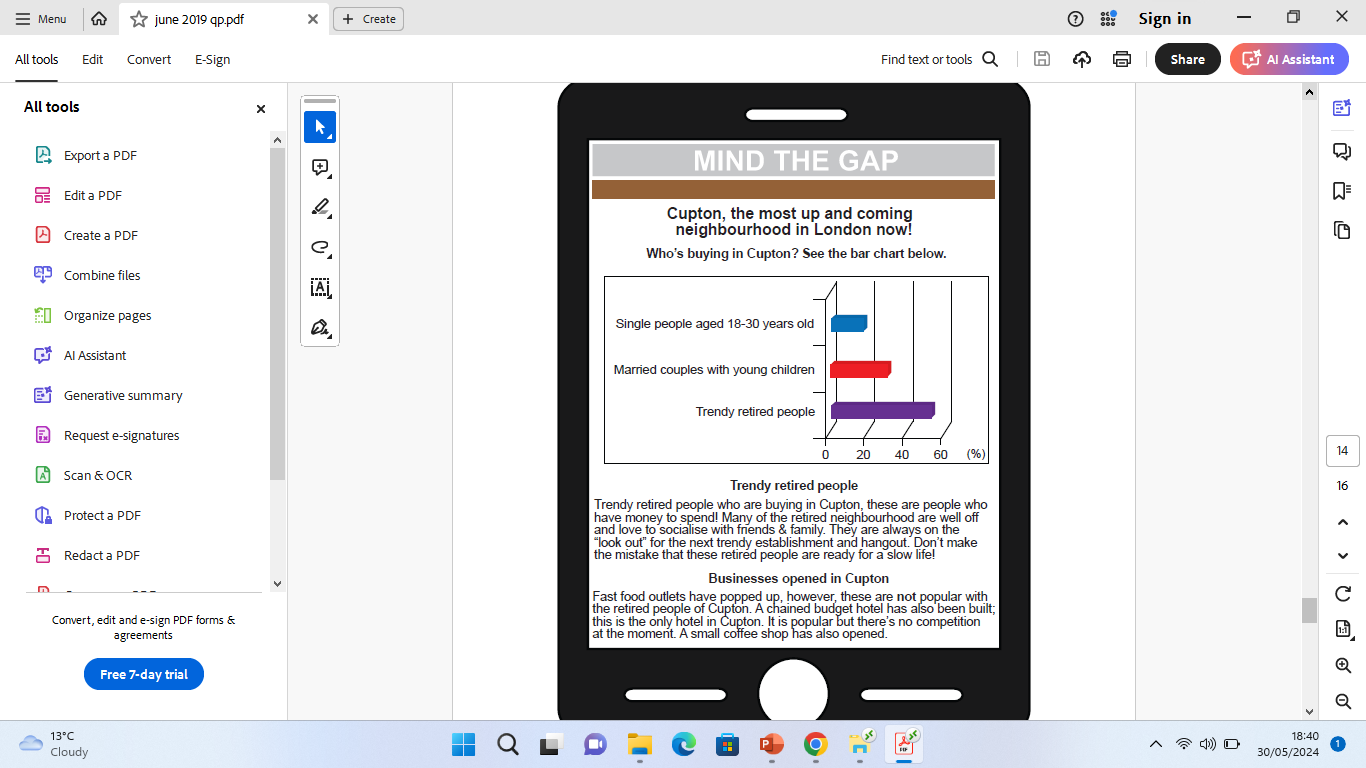 Over the past few years Cupton, a borough in London, has seen an increase in house prices and a number of new businesses have opened. 
A recent national news blogger revealed Cupton as “Currently the most up and coming neighbourhood in London”.
What are the key words you need to highlight?
Trendy retired people who are buying in Cupton, these are people who have money to spend! Many of the retired neighbourhood are well off and love to socialise with friends & family. They are always on the “look out” for the next and hangout. Don’t make the mistake that these trendy establishment retired people are ready for a slow life! Businesses opened in Cupton. Fast food outlets have popped up, however, these are not popular with the retired people of Cupton. A chained budget hotel has also been built; this is the only hotel in Cupton. It is popular but there’s no competition at the moment. A small coffee shop has also opened.
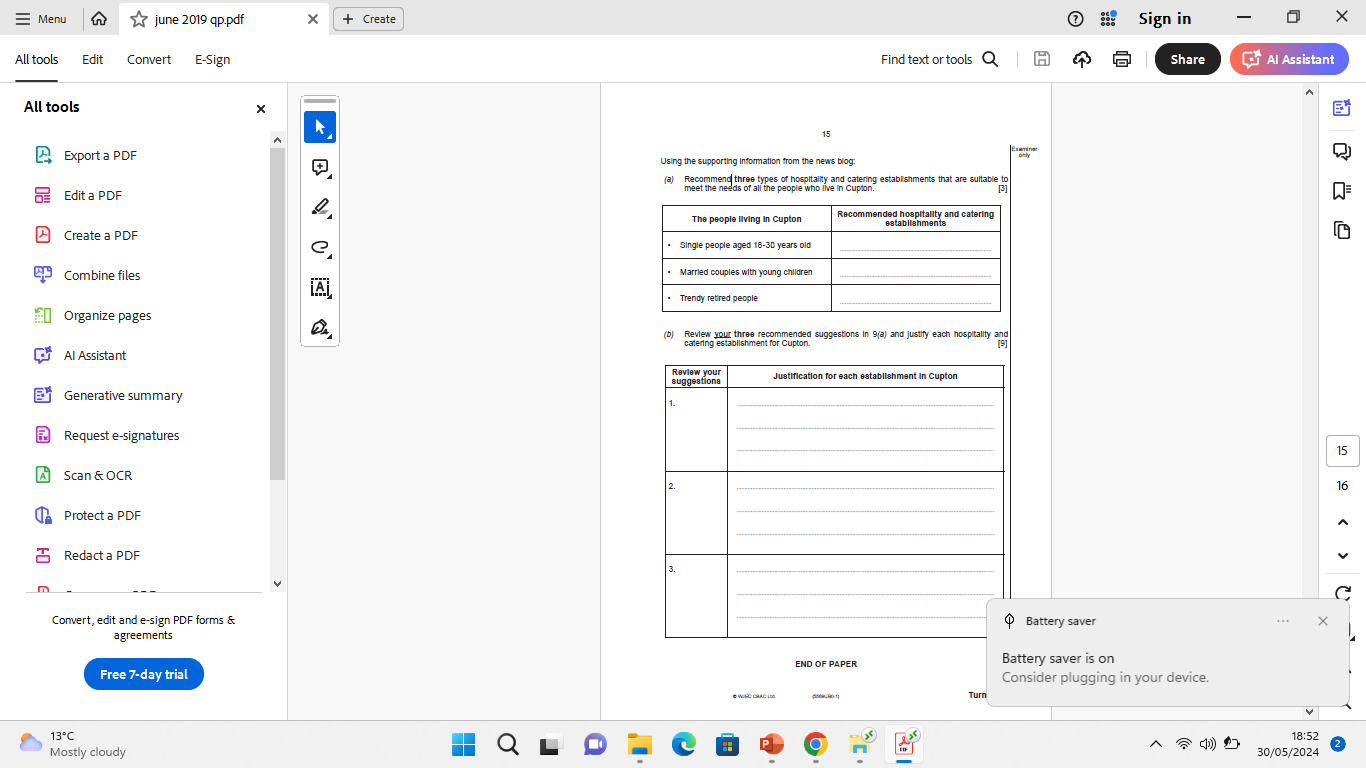 Indicative content 
• Luxury hotel 
• B&B/guest house 
• Boutique hotel 
• Pop up restaurant 
• Café 
• Fine dining restaurant 
• Public house 
• Wine bar 
• Private club/golf club 
• Night club 
• Spa hotel 
• Main stream catering restaurant 
• Play centre with café 
• Holiday camp 
• Chinese/Indian/Chip shop take away
Sample 3 
(3 marks) 
For the young people of Cupton I have suggested a night club, this is because there isn’t anywhere available for them to go and hang out. This will be place they can go to, drink, dance and socialise with all their friends. Somewhere in the evening that appeals to the young people. (3 marks) 
I have chosen a café as its less formal than a restaurant and somewhere the retired residents of Cupton can arrange to meet up or pop into without having to book. It’s somewhere they can socialise and chat without time restrictions. There are already fast-food outlets however according to the report these are not popular in this area. (3 marks) 
For the parents with young children the best idea, would be a café with a play area attached. This means there would be a safe and secure environment for the children to play whilst their parents have a coffee, cake and catch up with social groups or use the free wifi to look at social media. (3 marks)
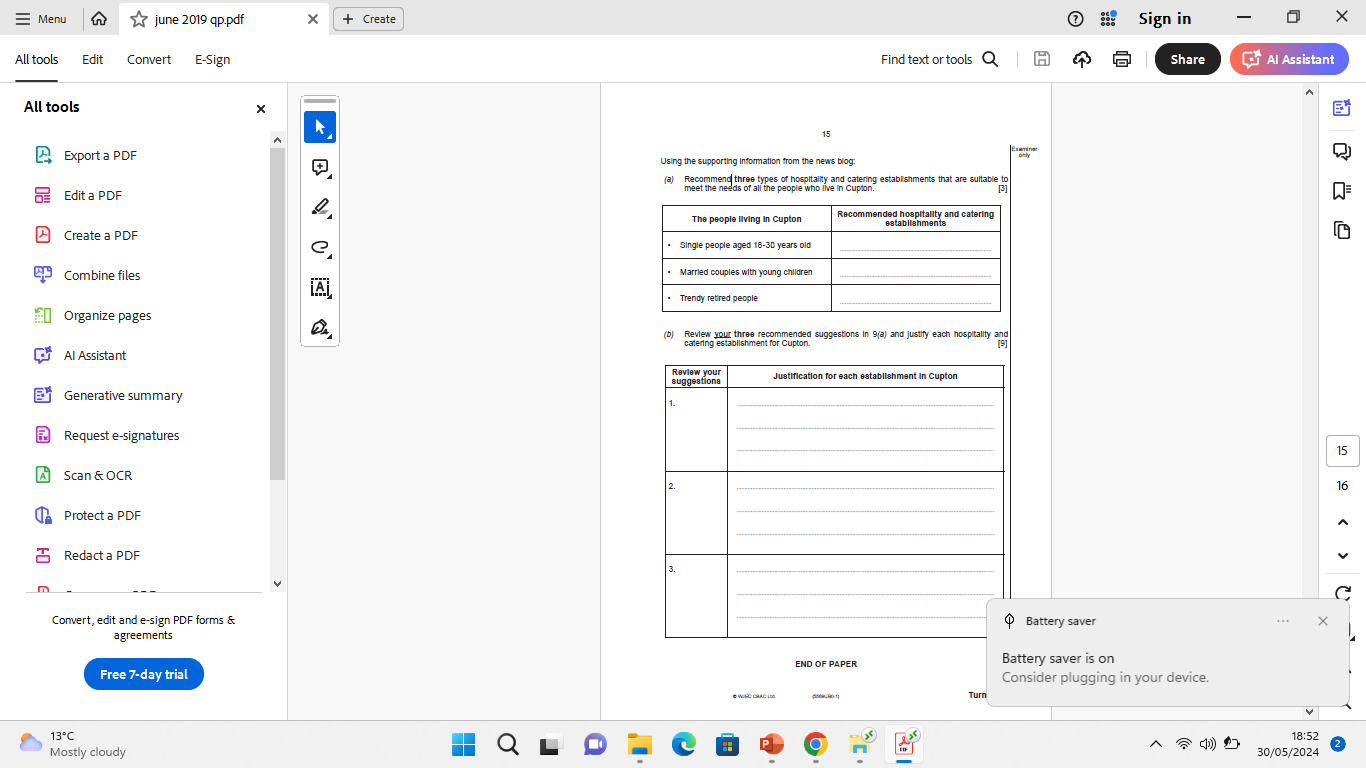 Why has this response achieved full marks?